Reporte plataforma
Unit #10
Rocío Lucio Belmares

 1 semestre ¨B¨
Ingles A1.2
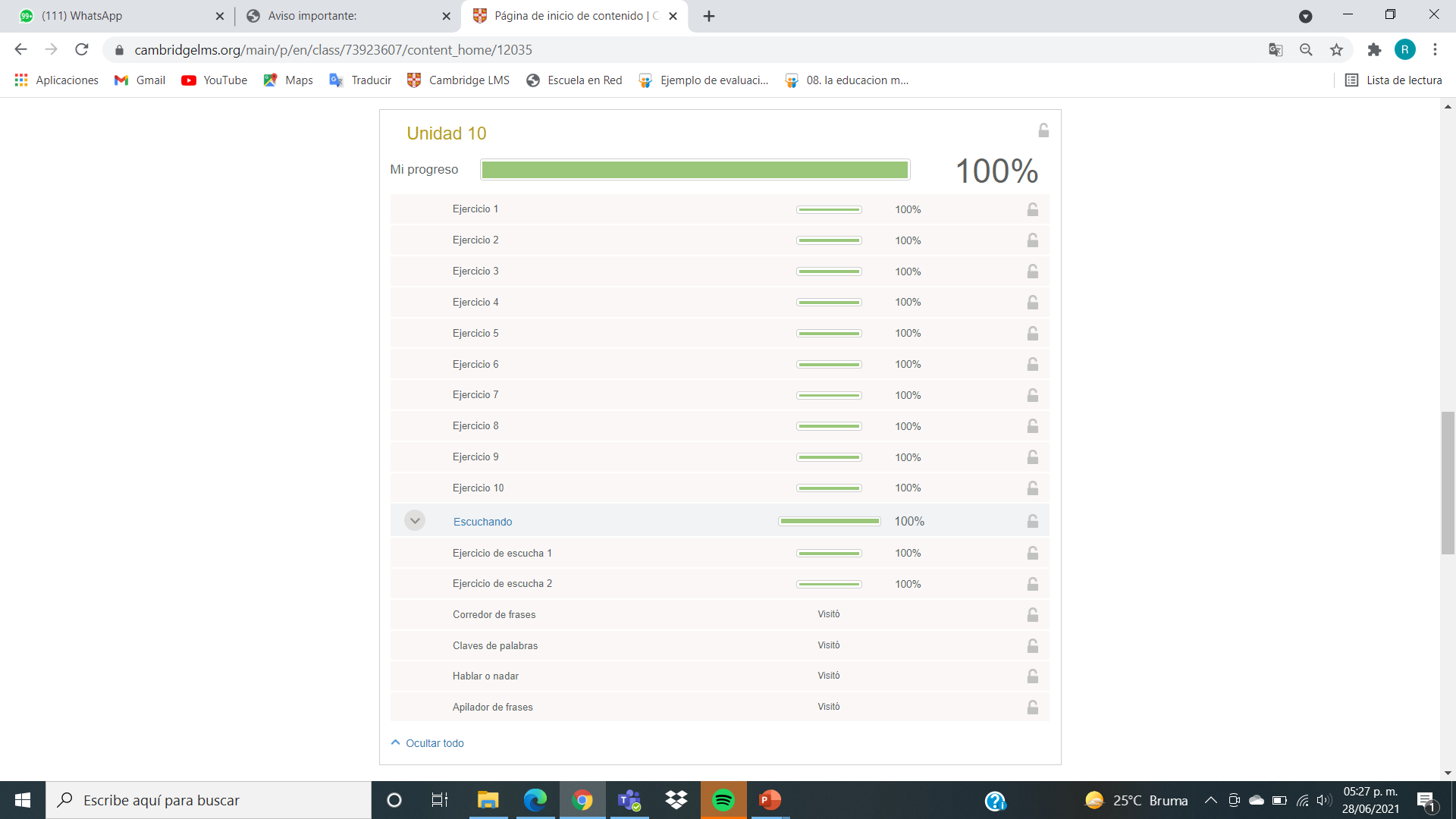 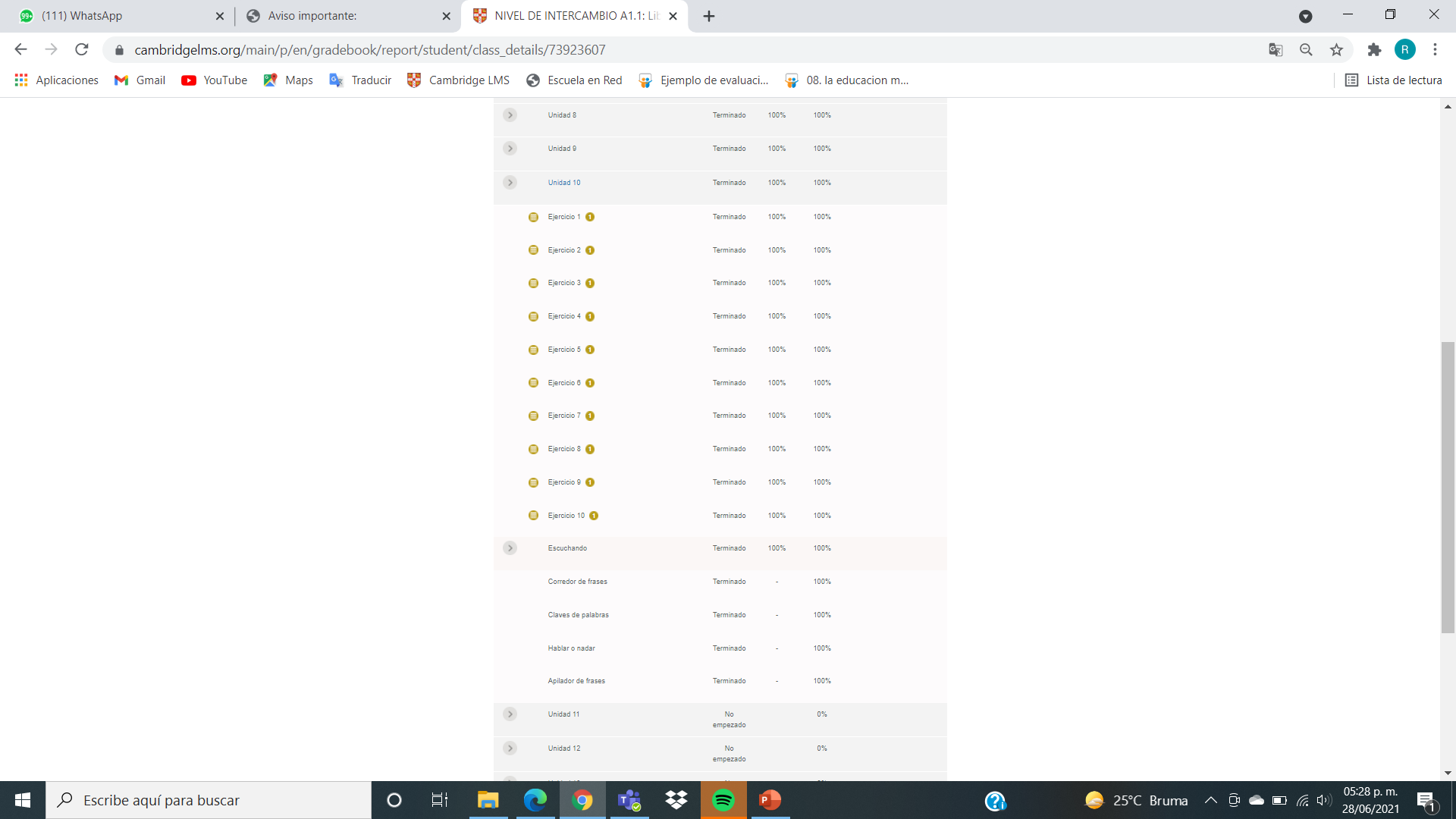